Country:United States
State:Nevada
Area:city-352 km2
Elevation(nadmorska višina):610m                 
City-596,424 people
40 milion people visit Vegas every year
Pacific time zone
Mojave desert-Hot desert climate
http://www.youtube.com/watch?v=
     LecMz4IWnms -anthem
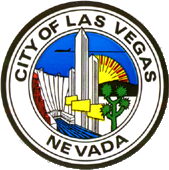 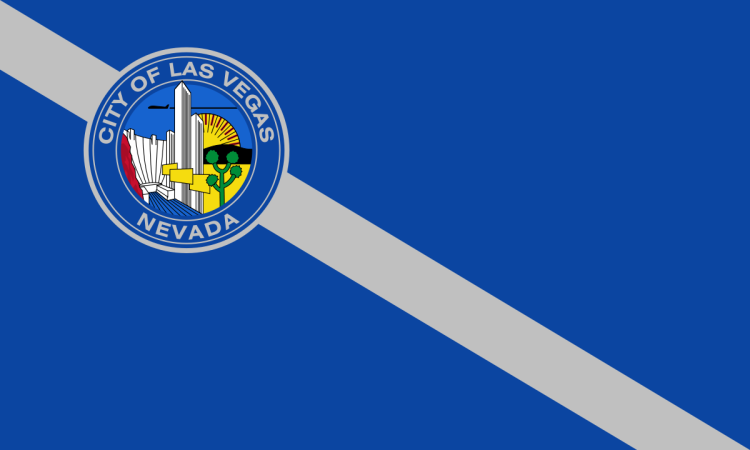 The coat of arms
The flag
GENERALLY ABOUT  VEGAS
born March 25, 1939
21st Mayor of Las Vegas
Husband  Oscar Goodman (4 children)
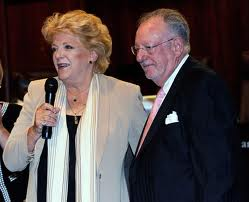 Carolyn Goodman
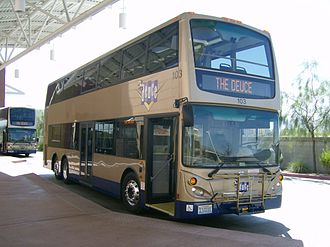 Bus
Car(highways)
airplane(McCarran International Airport)
Train(the Union Pacific Railroad)
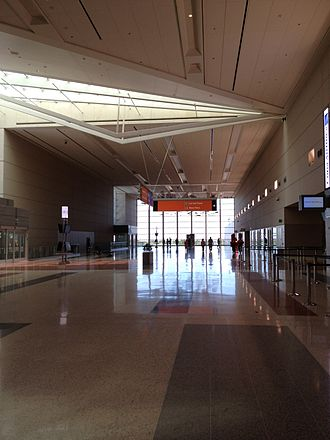 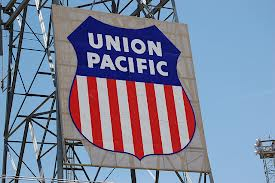 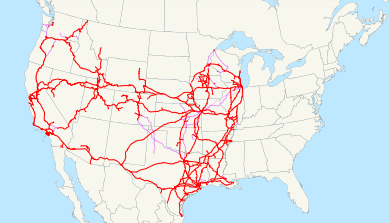 TRANSPORTATION
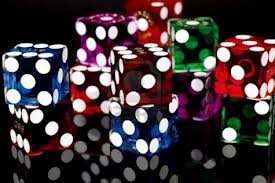 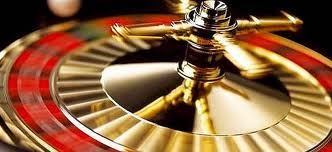 Casinos                 
                                   Hotels
GAMING INDUSTRY
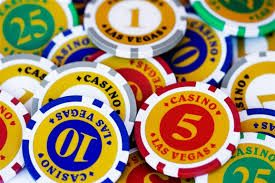 (poker,roulette,
Blackjack,slots…)
Museum:-The Neon Museum Las Vegas
                 -The Mob (criminal) Museum
                 -the Madame Tussaud‘s museum
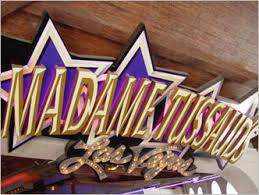 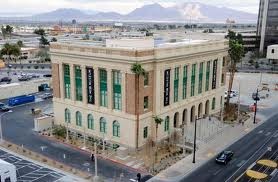 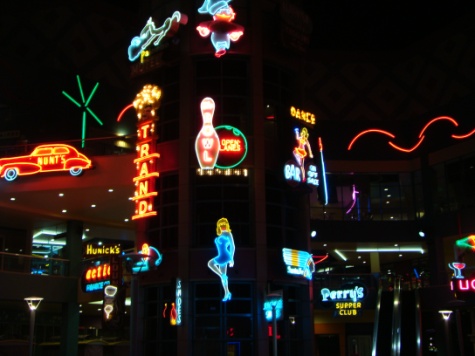 TOURISM
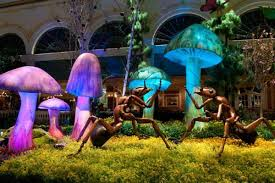 -visit the Aquarium
-Bellagio  Gardens
-The Fall of Atlantis Show
-the famous fountain
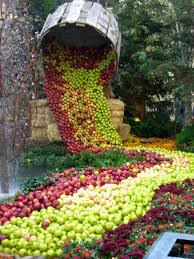 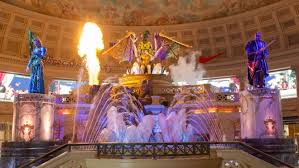 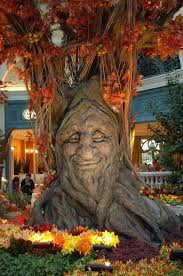 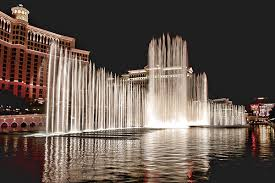 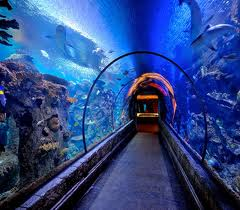 THINGS   TO  DO
TOP 5:
1.Bellagio (*****)



2. Caesars Palace Hotel & Casino(****)
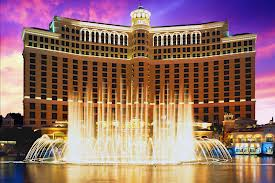 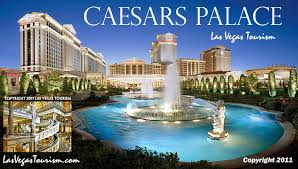 CASINOS  AND   HOTELS
3. Wynn Las Vegas(*****)



4. Encore at Wynn Las Vegas(*****)


5. Venetian Resort Hotel Casino(*****)
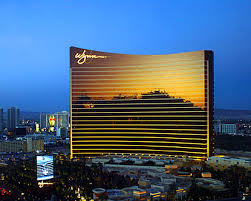 ˝sisters˝
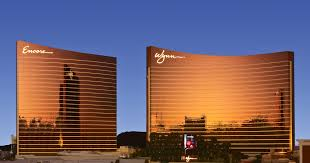 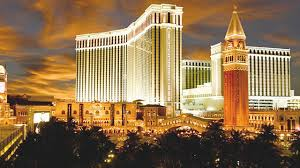 CASINOS AND HOTELS
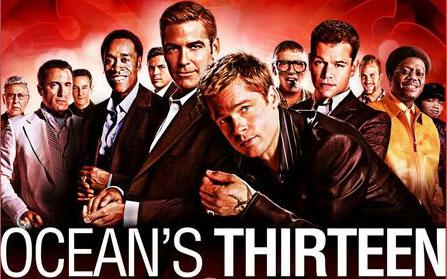 -LAST VEGAS
-OCEAN‘S ELEVEN
-OCEAN‘S TWELVE
-OCEAN‘S THIRTEEN
-CASINO ROYALE(007)…
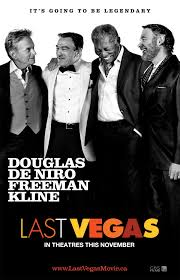 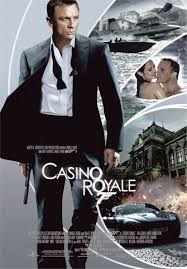 FILMS FROM VEGAS
http://www.youtube.com/watch?v=f4x5RvqqVdw –las vegas tour
http://www.airpano.com/360Degree-VirtualTour.php?3D=Las-Vegas-USA-at-Night
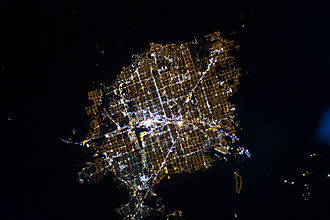 Vegas from the space
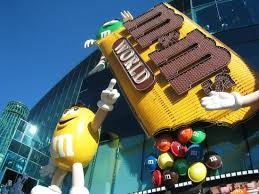 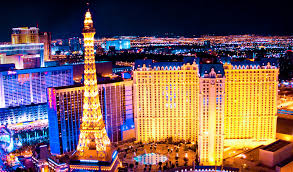 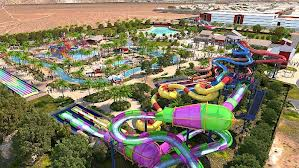 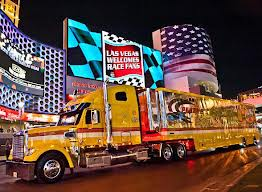 PHOTOS…
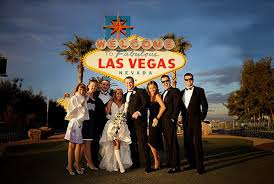 wedding
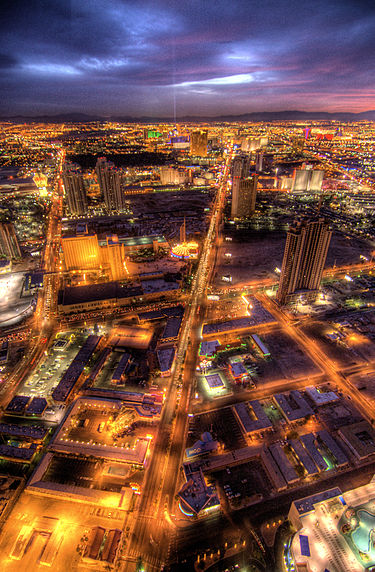 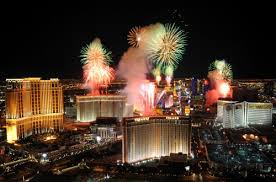 railroad system-ŽELEZNIŠKI SISTEM
Mayor-ŽUPAN
Highways-AVTOCESTE
Desert-PUŠČAVA
Elevation-NADMORSKA VIŠINA
Climate-PODNEBJE
Slots-IGRALNI AVTOMATI
GLOSSARY
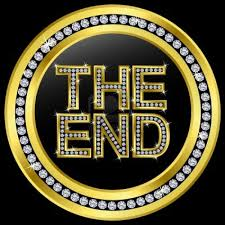